Revue de presse
Spécialité Ingénierie des produits et des productions horticoles
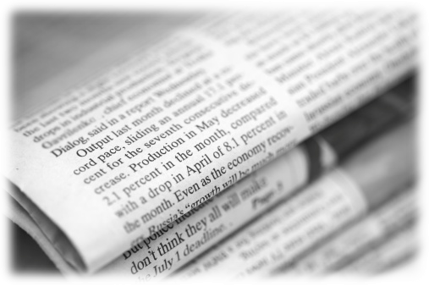 Edition 2023 n°5 - Mardi 19/12/23
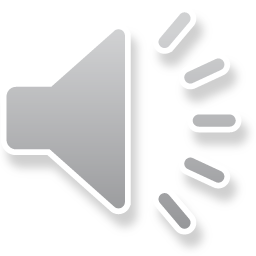 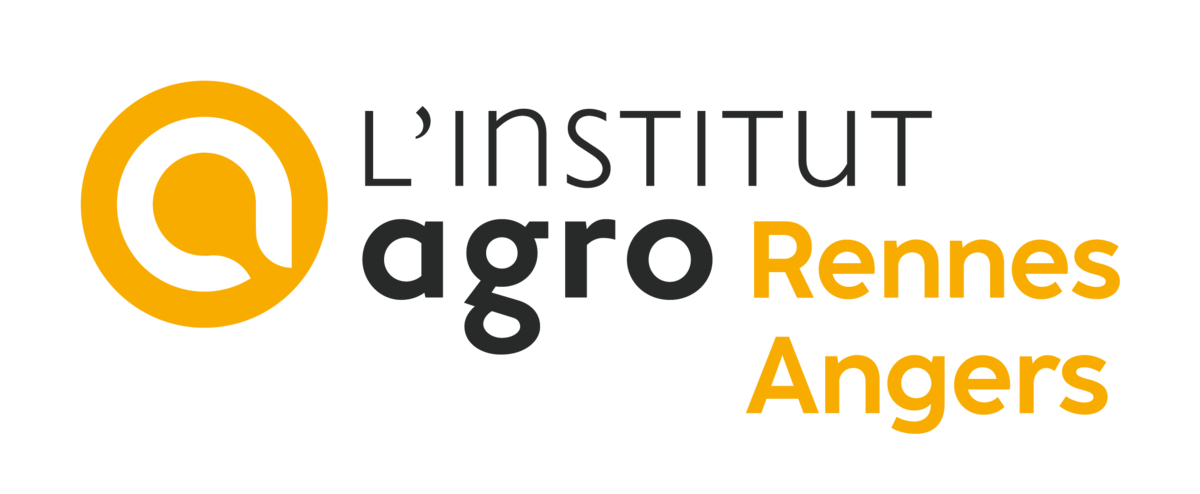 ORDRE DU JOUR
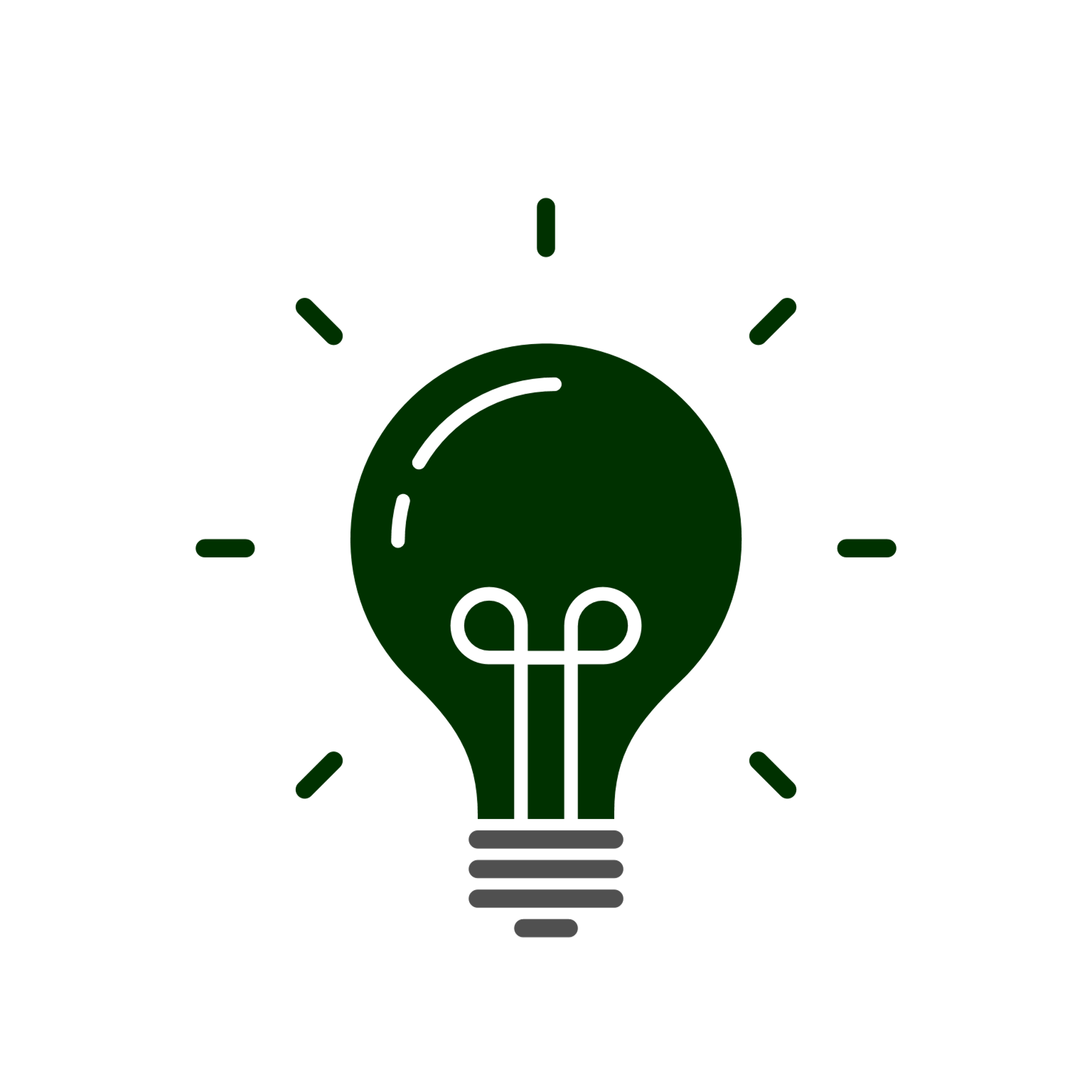 Pommaquality une percée technologique dans le secteur de la pomme 
Révolution dans le suivi phytosanitaire avec le Module Phyto de Karnott
INNOVATION
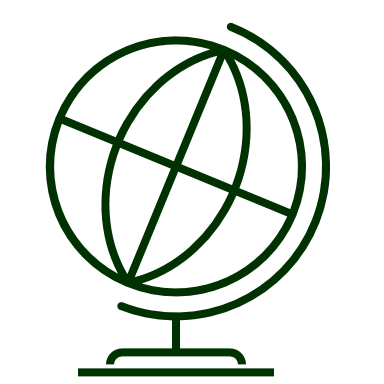 Fruit logistica: la France change de hall 
Guerre des prix pour les mangues péruviennes
INTERNATIONAL
Une période de transition avec des volumes faibles de tomates
Les Cidres de Loire: Production en baisse et combat contre l’harmonisation
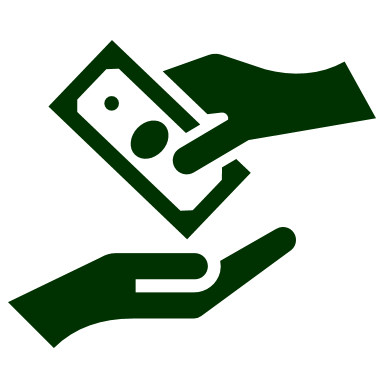 COMMERCE
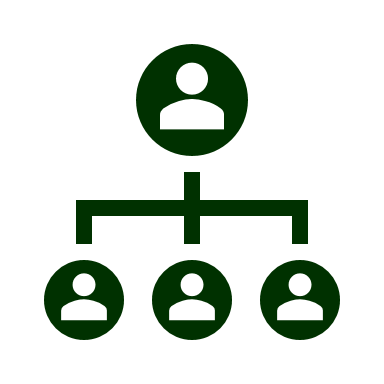 ORGANISATION ET ACTEURS
Abandon de la hausse de taxes sur l'eau et les phytos
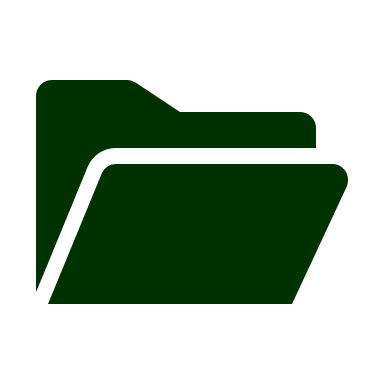 Tri à la source des biodéchets obligatoire
DOSSIER
Webinaire : Programme MeRCI
10es Rencontres Annuelles du Biocontrôle au SIVAL 2024
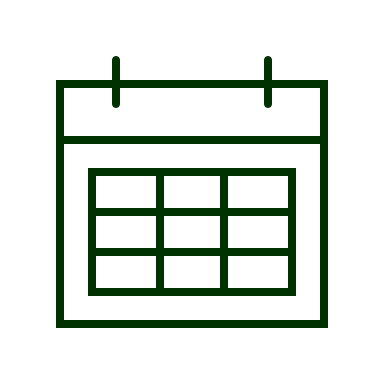 AGENDA
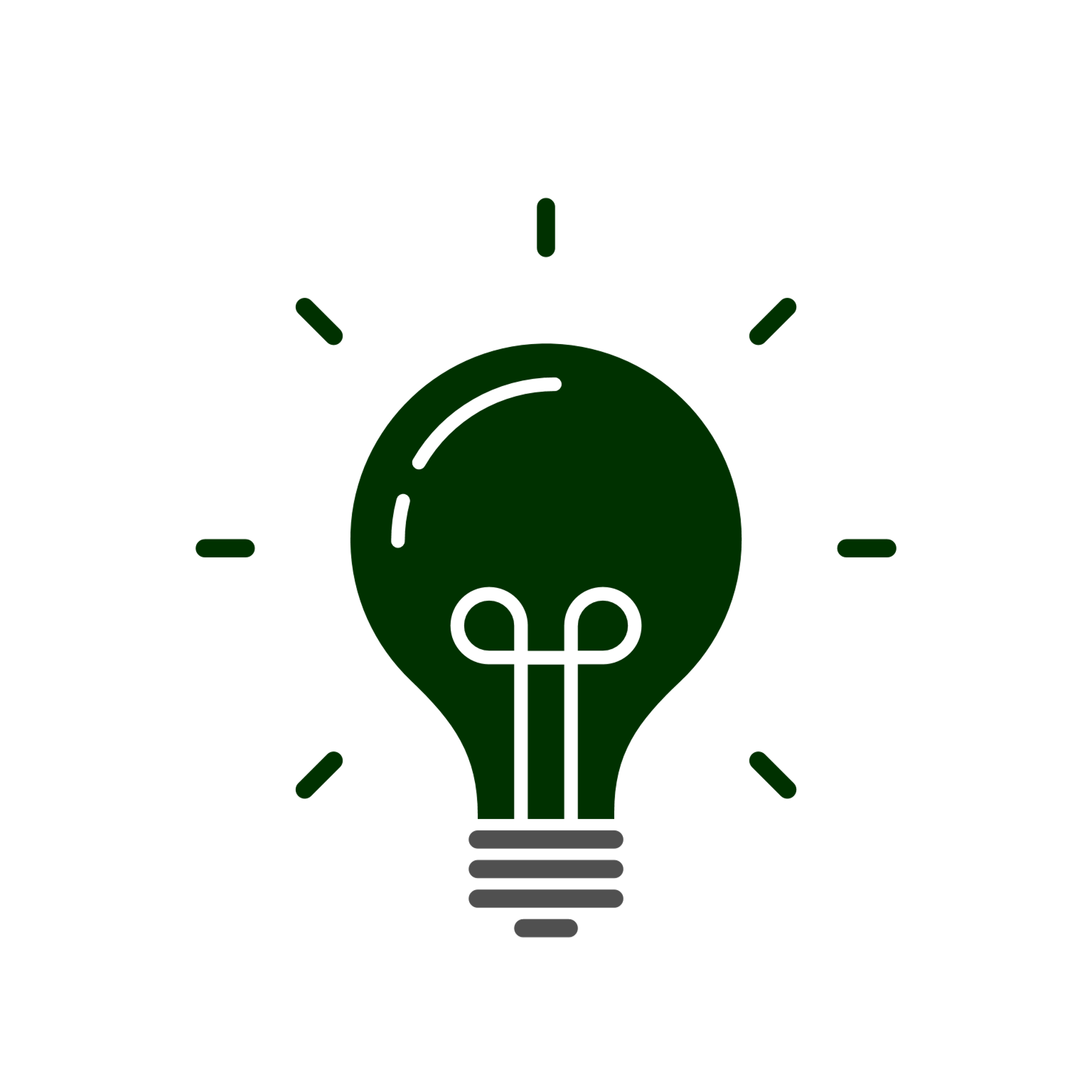 01
INNOVATION
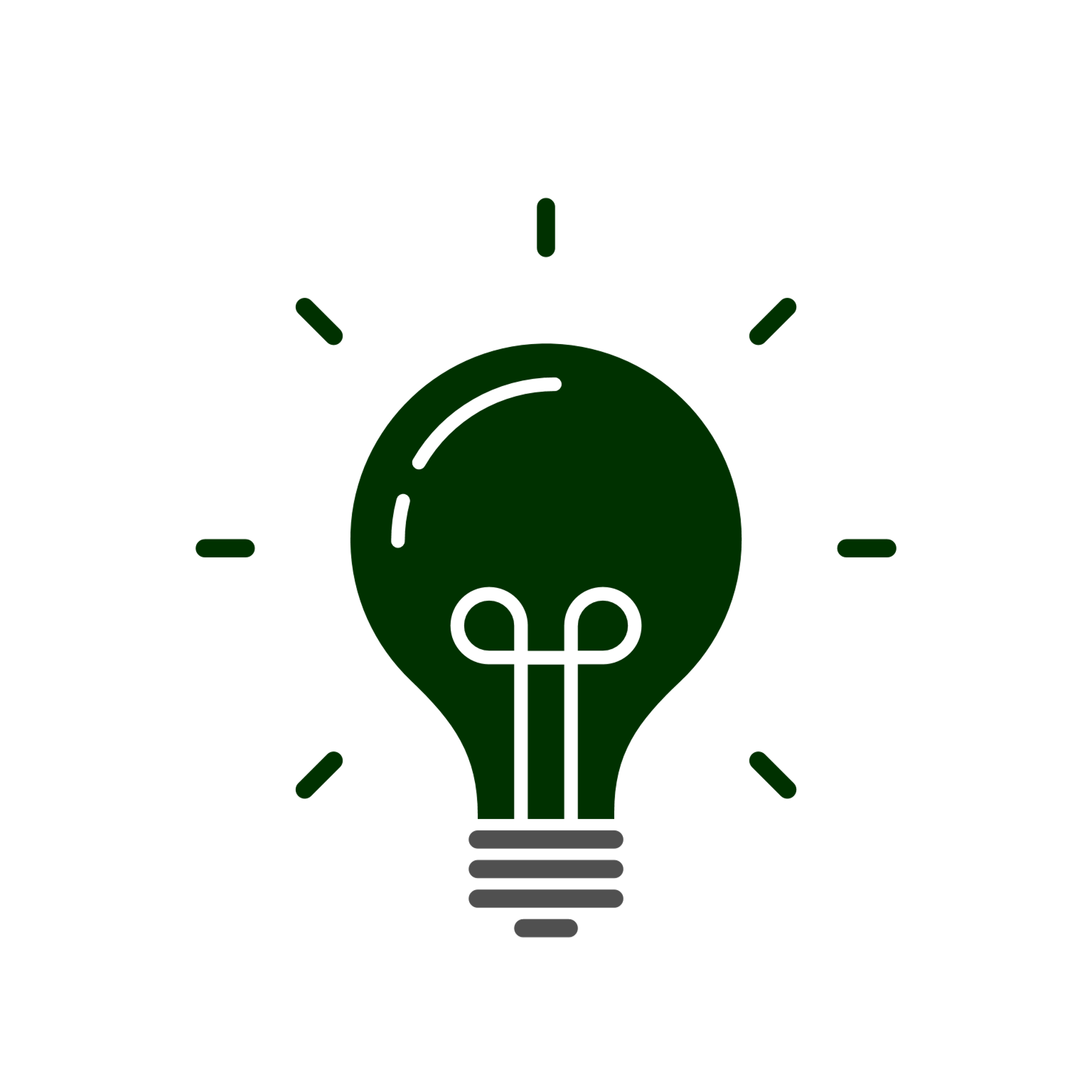 PERCÉE TECHNOLOGIQUE CONÇUE POUR MODERNISER ET OPTIMISER LE SECTEUR DE LA POMME
Planification post-récolte Intégration fluide avec PommaFlow
Moyen d'évaluation de la qualité des récoltes
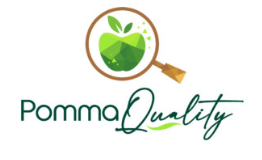 Analyse via l’IA: estimations calibre et coloration
Nominée pour le SIVAL INNOVATION 2024
https://www.sival-innovation.com/pommaquality/
[Speaker Notes: Développée par l’entreprise ArboFlow
Feedback en temps réel, instantané et hors ligne des récoltes  avant qu’elles n’atteignent la station de conditionnement 
Images de pommes analysées via IA depuis l’application mobile pour avoir des estimation sur le calibre et la coloration (paramètres importants dans la valorisation des produits)
Faciliter la planification post récolte (conditionnement, distribution et vente) 
Conception permet une integration fluide avec PommaFlow ( application de suivi de la traçabilité des récoltes)]
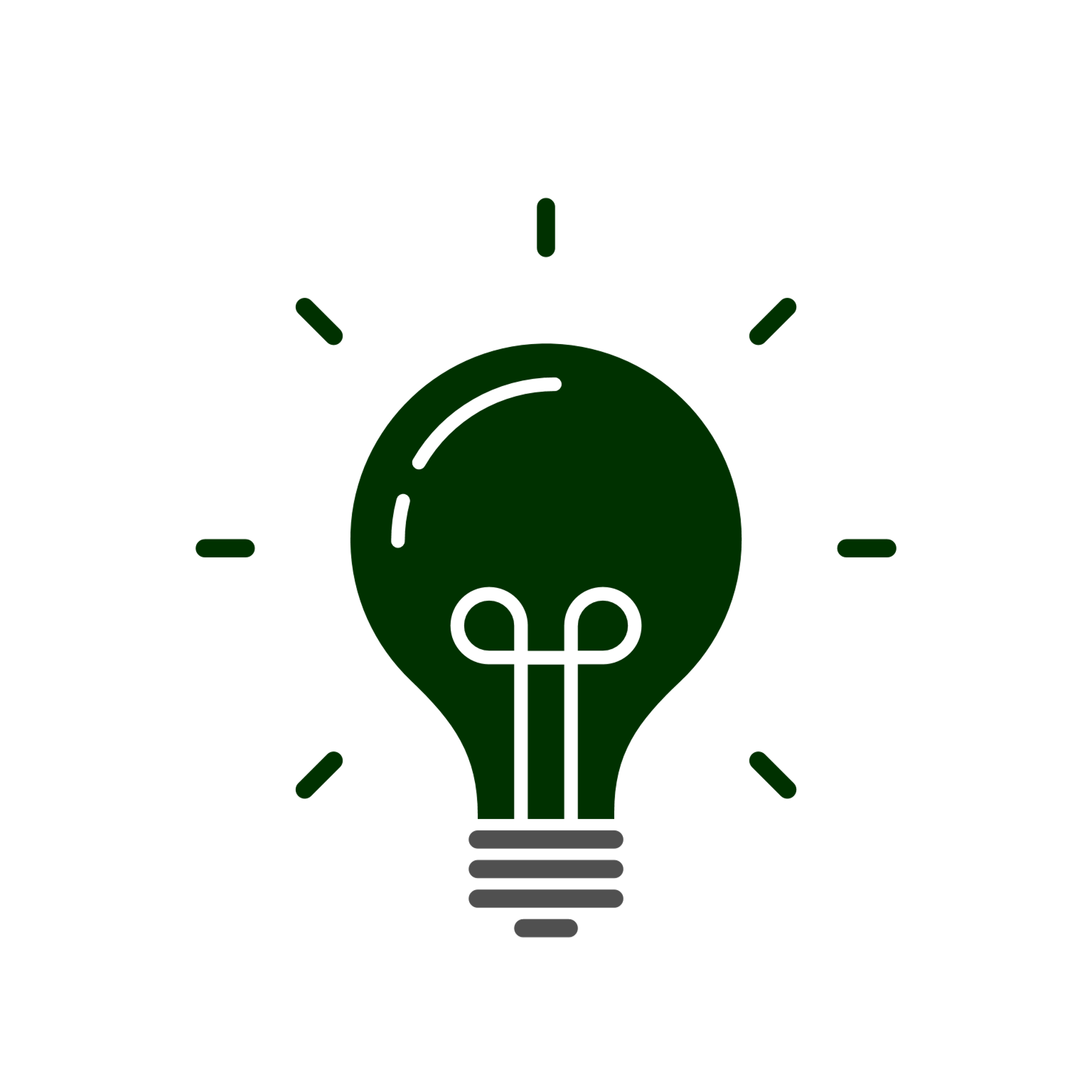 RÉVOLUTION DANS LE SUIVI PHYTOSANITAIRE AVEC LE MODULE PHYTO DE KARNOTT
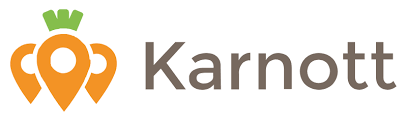 Automatisation de la traçabilité des traitements phytosanitaires
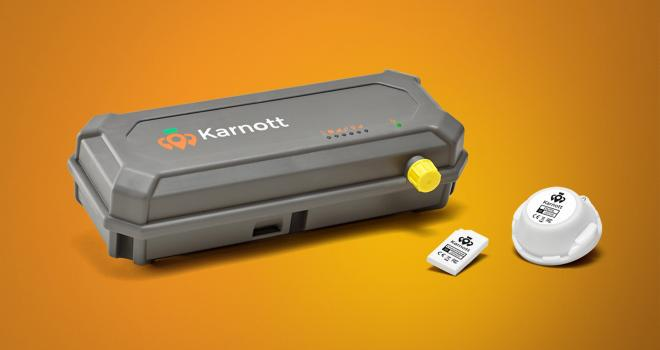 2. Suivi en temps réel des travaux du chauffeur informé via son téléphone
1. Créer un ordre de mission avec les parcelles visées et les produits à appliquer
Photo : Karnott
3. Remplissage automatique de la fiche de chantier
https://www.arboriculture-fruitiere.com/articles/technique-legume/un-module-phyto-chez-karnott-pour-automatiser-le-suivi-de-la-tracabilite
https://www.pleinchamp.com/actualite/karnott-automatise-le-suivi-de-la-tracabilite-phytosanitaire
[Speaker Notes: Un module Phyto chez Karnott, pour automatiser le suivi de la traçabilité phytosanitaire | L’Arboriculture fruitière (arboriculture-fruitiere.com)]
01
02
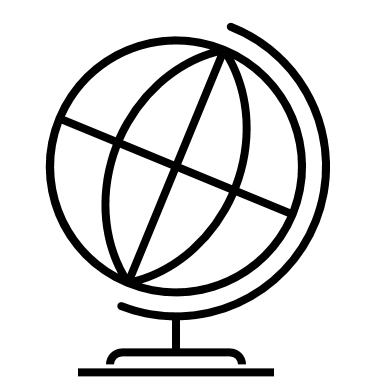 INTERNATIONAL
FRUIT LOGISTICA : LA FRANCE CHANGE DE HALL
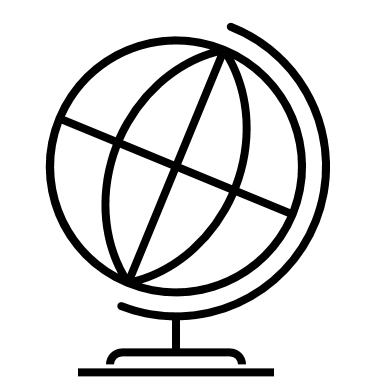 Salon leader du commerce mondial des fruits et légumes → Le parc des expositions Messe Berlin
En 2024  (31e édition en février 2024)
En 2023
2 391 exposants

75 entreprises françaises qui exposeront sur 1 280m²
2 610 exposants provenant de 92 pays

France : 98 exposants /1 700 m²
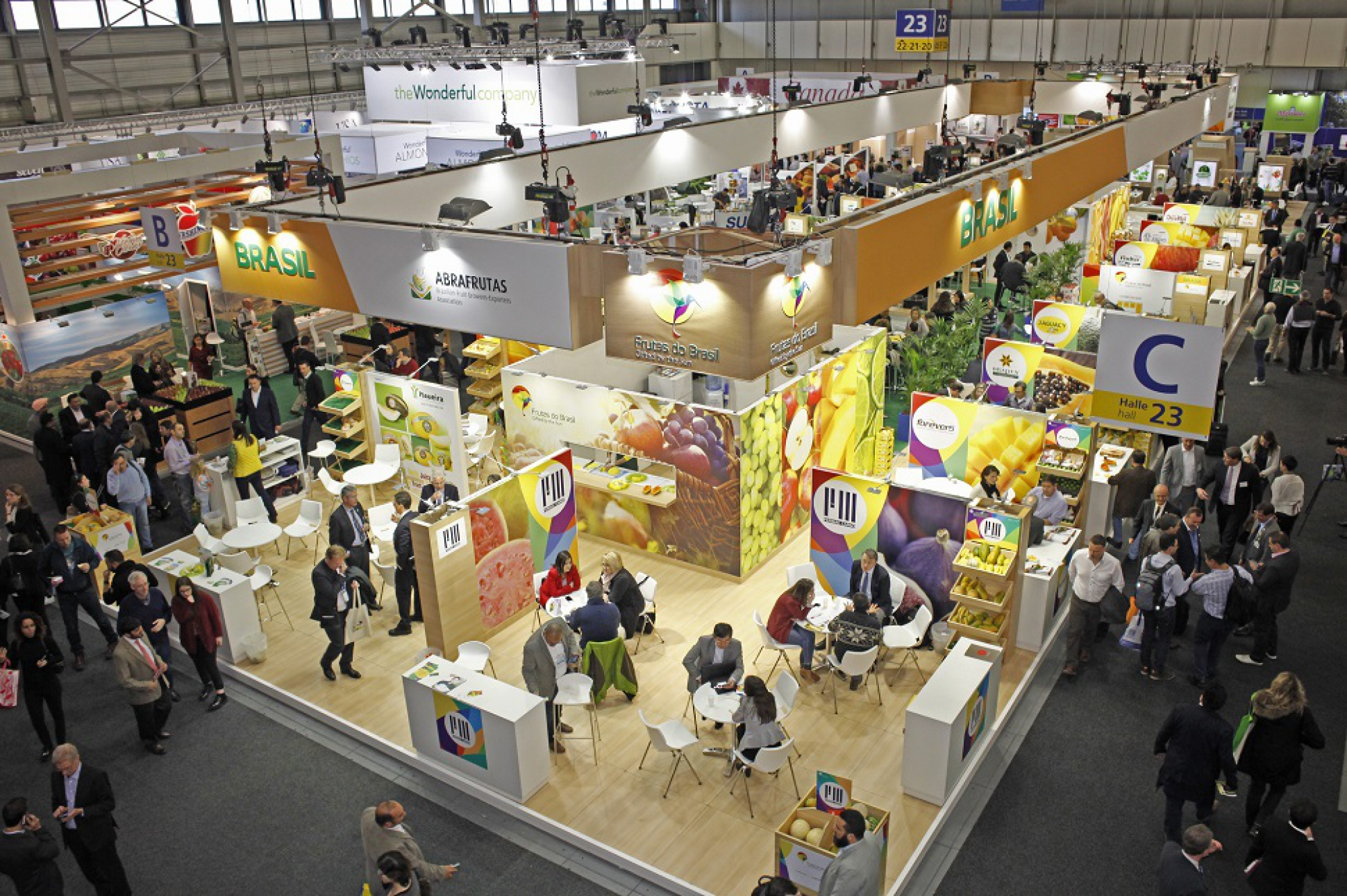 63 470 visiteurs et acheteurs professionnels  (140 pays)
Photo:  Fresh plaza
https://www.freshplaza.fr/article/9586086/fruit-logistica-2024-la-france-change-de-hall/
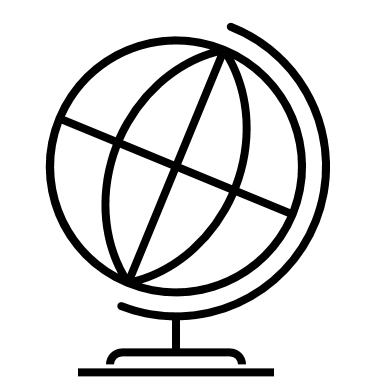 GUERRE DES PRIX POUR LES MANGUES PÉRUVIENNES
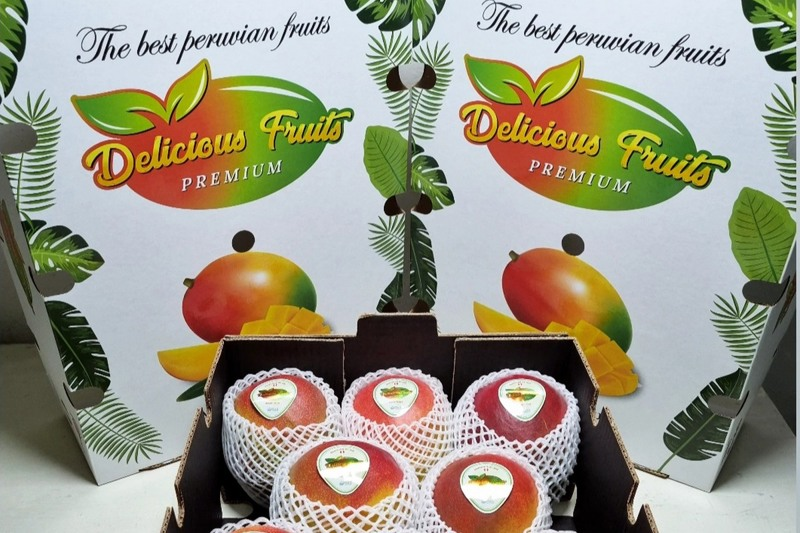 La mangue péruvienne :  variétés de mangues cultivées au Pérou
Exportation: en Espagne, en France, en Italie et aux Pays-Bas
El Niño : une baisse de 80 % des volumes
Photo: Fresh plaza
Compensation  des pertes: Augmentation des prix → 6 à 10 plus cher que la saison dernière
Les producteurs veulent vendre tous les calibres au même prix or pour l'Europe, les calibres 13-14 ne sont pas rentables
https://www.freshplaza.fr/article/9585839/c-est-la-guerre-des-prix-pour-les-mangues-peruviennes/
03
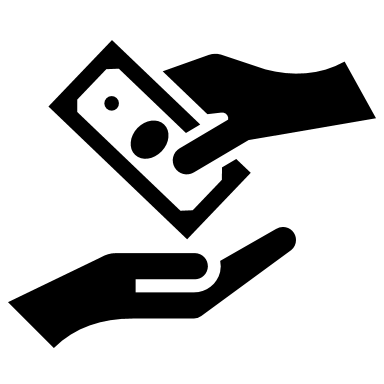 COMMERCE
UNE PÉRIODE DE TRANSITION AVEC DES VOLUMES FAIBLES DE TOMATES
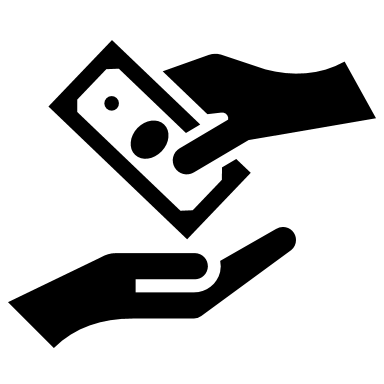 Volumes particulièrement faibles, production espagnole assez marginale 2 à 2,15€/grappe
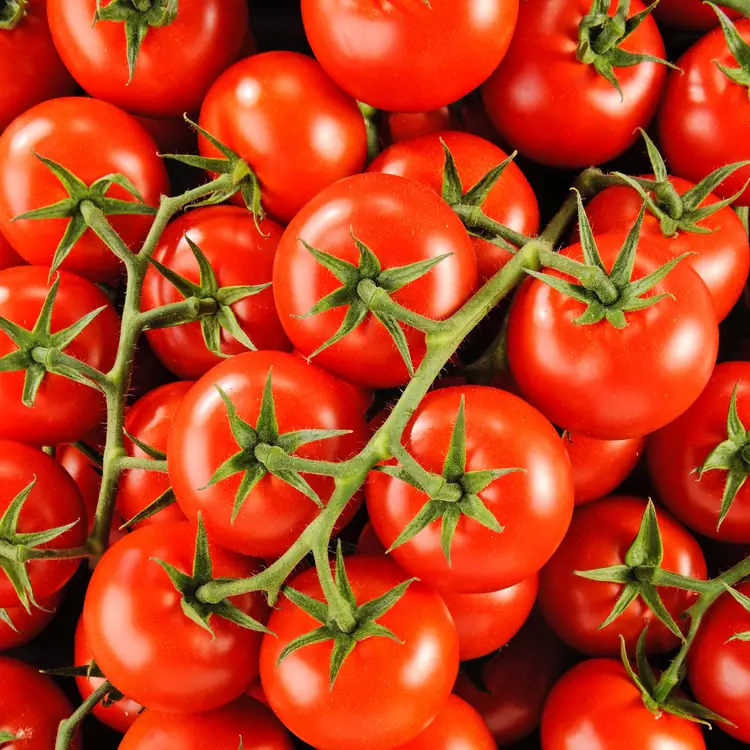 Produits belges et néerlandais présents en faibles quantités 2,4€/grappe
Production française très faible 2,5€/grappe (semaine de pénurie)
https://www.freshplaza.fr/article/9583907/marche-mondial-la-tomate/
[Speaker Notes: la transition entre l’ancienne et la nouvelle récolte se fait à peine avec des volumes particulièrement faibles 
avec des prix plutôt élevés 
avec des prix fixes]
LES CIDRES DE LOIRE : PRODUCTION DE POMMES EN BAISSE ET COMBAT CONTRE L’HARMONISATION
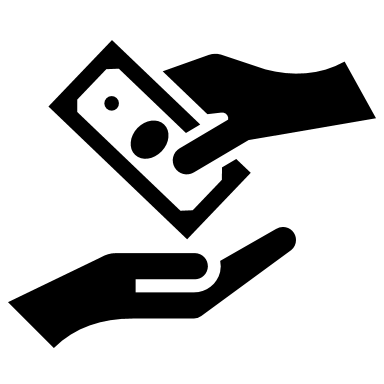 Baisse de la production de 15 à 18 %

Des pommes plus petites, mais un côté sucré renforcé au détriment de l'acidité

Diminution de la consommation de 4% et augmentation du prix de 1 à 2%.

Inquiétudes des producteurs français face à une harmonisation européennes de l'appellation (cidre pour tout ce qui est produit avec au moins 50% de pommes)
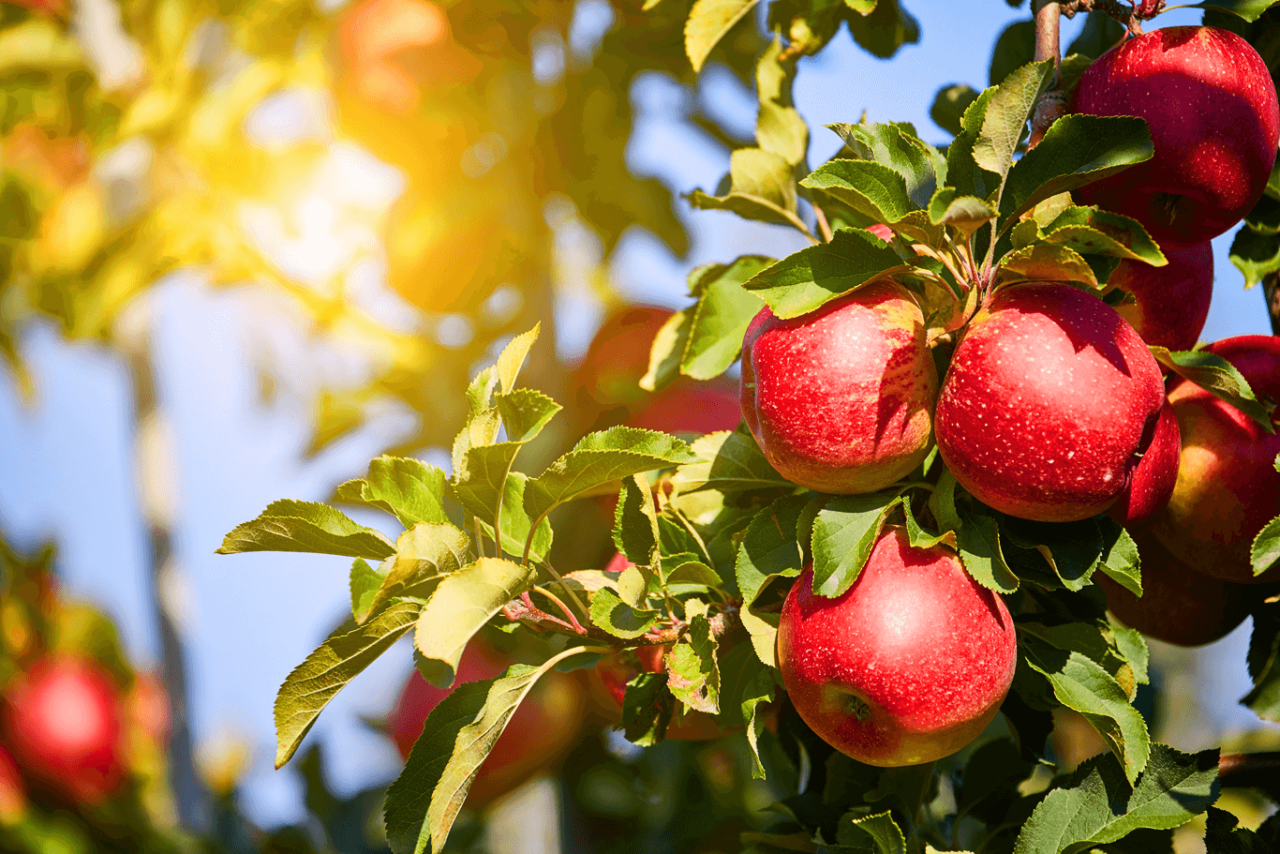 https://www.oxygeneradio.com/pays-de-la-loire-le-cidre-a-la-francaise-menace-par-un-projet-europeen-fait-face-aussi-a-la-problematique-de-l-eau
[Speaker Notes: le 3ème plus grand verger de la France fait face a une baisse de production à cause de la problématique de l’eau et des fortes chaleurs 
Pour faire face à cette problématique l’IFPC : donner les moyens aux producteurs de déclencher l'irrigation au bon moment
La Commission européenne envisage d'harmoniser l'appellation "cidre" pour tous les pays de l'UE. En clair, on appellerait "cidre", tout ce qui est produit avec au moins 50 % de pommes.]
04
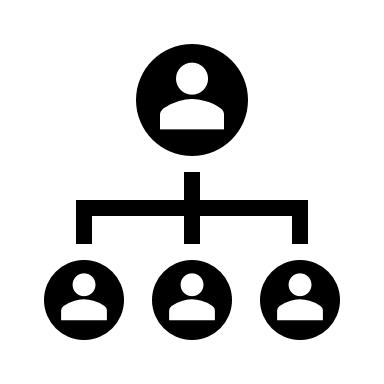 ORGANISATION DES ACTEURS
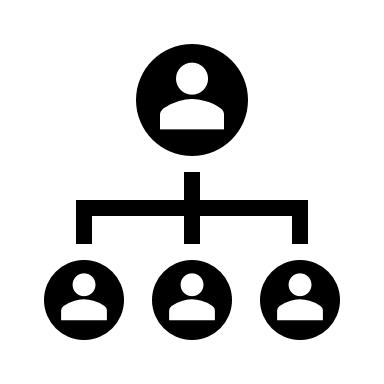 ABANDON DE LA HAUSSE DE TAXES SUR L’EAU ET LES PHYTOS
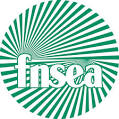 Résultats de la rencontre
Déclaration de satisfaction de la FNSEA
Renoncement à la hausse de la redevance pour pollution diffuse (RPD) perçue sur les ventes de pesticides et de la redevance pour prélèvement sur la ressource en eau pour l'irrigation
Engagement de la FNSEA à travailler sur des trajectoires supportables pour les taxes
Le 5 décembre 2023
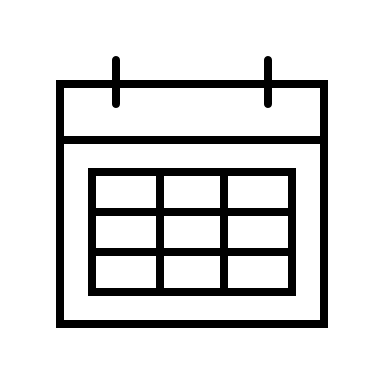 Rencontre avec la Première Ministre, Elisabeth Borne et le ministre de l’Agriculture, Marc Fesneau

Points clés des revendications agricoles
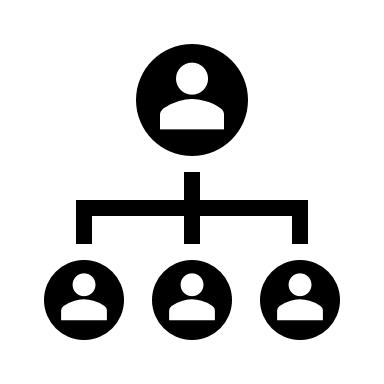 ABANDON DE LA HAUSSE DE TAXES SUR L’EAU ET LES PHYTOS
Autres sujets abordés :
Accords européens de libre-échange
Les mesures sur les pesticides
Le refus de Bruxelles de prolonger la dérogation permettant de mettre en culture les terres en jachère jusqu’en 2024
Satisfaction quant aux progrès réalisés dans l'élaboration du Pacte et du projet de loi d'orientation et d'avenir pour l'agriculture
Loi d'orientation agricole : à décider si son annonce interviendra avant ou après le Salon de l'agriculture (24 février- 3 mars 2024)
https://www.pleinchamp.com/actualite/la-fnsea-annonce-obtenir-l-abandon-de-la-hausse-de-taxes-sur-l-eau-et-les-phytos
https://www.ouest-france.fr/economie/agriculture/agriculture-la-fnsea-annonce-obtenir-labandon-de-la-hausse-de-taxes-sur-les-pesticides-et-leau-333bc86a-23b2-411f-af77-d4a9bcafc79c
05
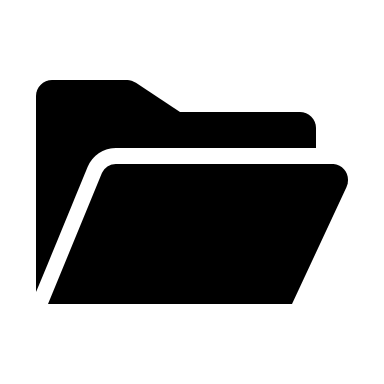 DOSSIER
TRI A LA SOURCE DES BIODÉCHETS OBLIGATOIRE
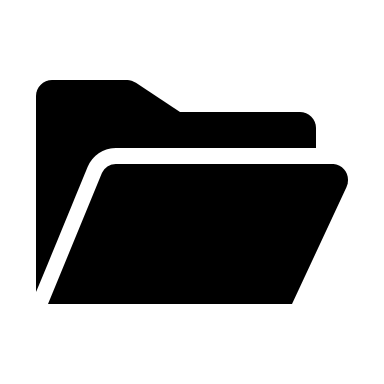 Loi Agec (Art 88) : Obligation pour les collectivités locales → 1er janvier 2024:
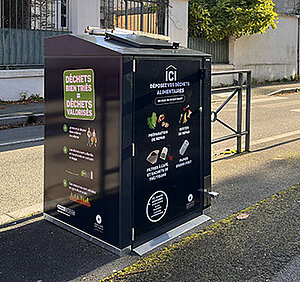 Composteur gratuit: individuel ou partagé en pied d'immeuble
Objectif : faire entrer dans le quotidien le tri des biodéchets, au même titre que le tri des emballages.
Cartographie des bornes en ligne (Exemple d’Angers LM)
La collectivité organise la collecte → unités de compostage industriel
Pas obligatoire pour les particuliers
Photo :  Angers loire Metropole
https://www.service-public.fr/particuliers/actualites/A16963
[Speaker Notes: Source photo]
06
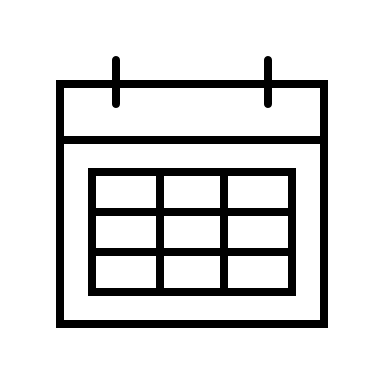 AGENDA
WEBINAIRE : Programme MeRCI
15 janvier 2024               En distanciel - Teams
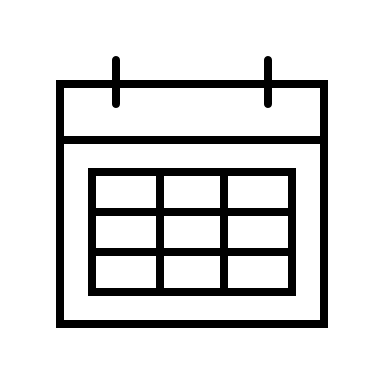 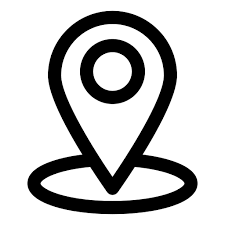 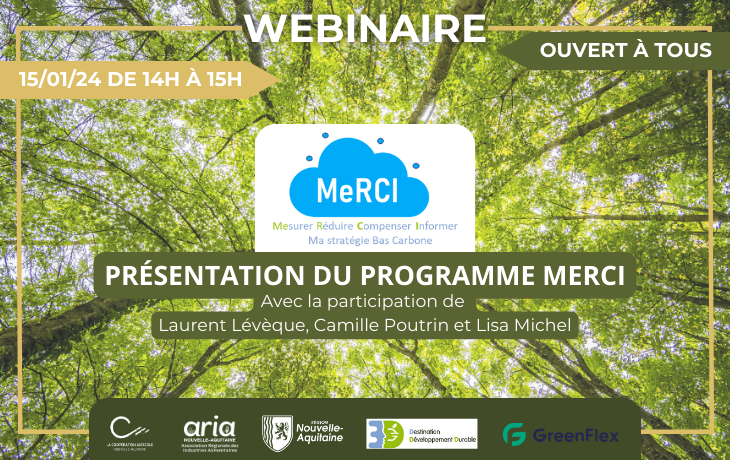 MeRCI (Mesurer, Réduire, Compenser, Informer) 
Programme innovant pour la décarbonation des coopératives agricoles et industries agroalimentaires
Organisateur : La Coopération Agricole Nouvelle-Aquitaine et l'ARIA Nouvelle-Aquitaine
Programme : 
Présentation du programme MeRCI
Point sur l’accompagnement proposé par La Coopération Agricole Nouvelle-Aquitaine et l’ARIA Nouvelle-Aquitaine
Inscription gratuite mais obligatoire avant le 12 janvier 2024 !
https://www.lacooperationagricole.coop/evenements/webinaire-programme-merci-15012024
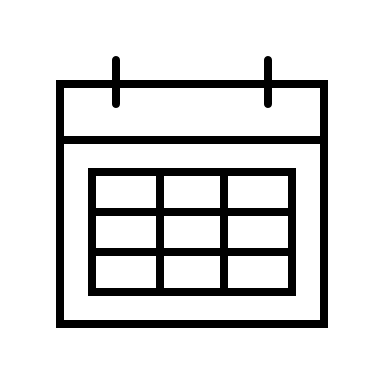 RENCONTRES ANNUELLES DU BIOCONTRÔLE
10ème édition
Mardi 16 janvier 2024 de 10h à 12h au SIVAL
Organisateur : IBMA France
🗣️ en présentiel : 200 places disponibles 
💻 en ligne : une retransmission live des débats
Programme : 
2 heures de débat
3 tables rondes 
Professionnels de biocontrôle, de la production végétale et de l’agroalimentaire 
Célébration des 10 ans de reconnaissance du biocontrôle en France
Inscription gratuite
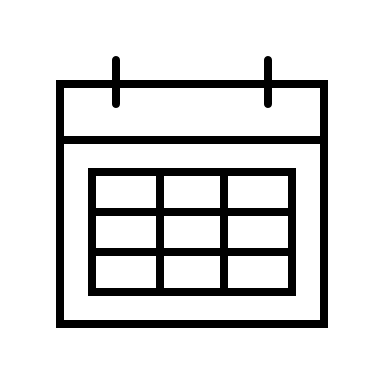 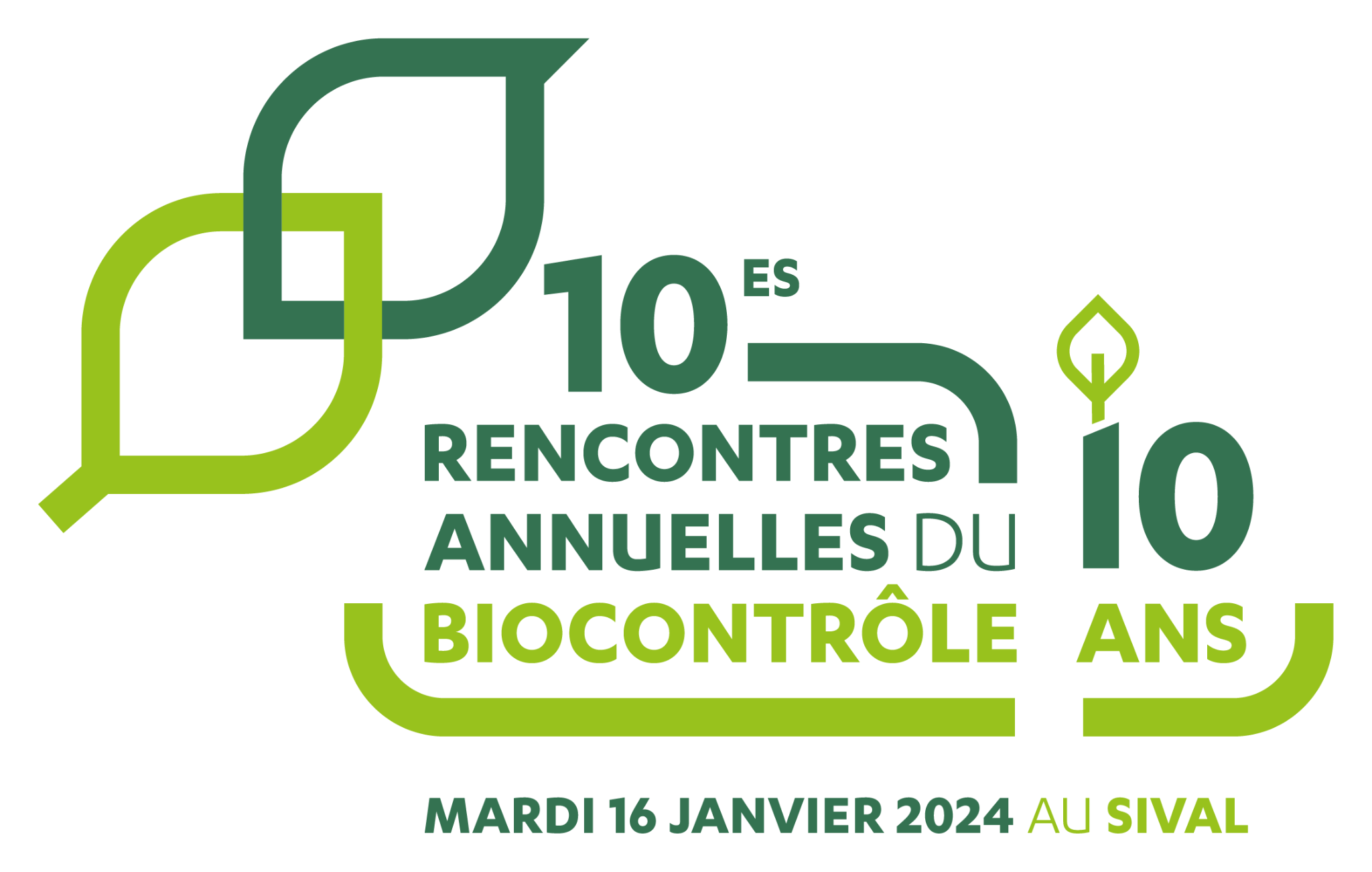 https://www.vegepolys-valley.eu/actualites/13627-ouverture-des-inscriptions-a-ledition-anniversaire-des-10es-rencontres-annuelles-du-biocontrole-par-ibma-le-16-janvier-prochain.html
https://rencontres-annuelles-du-biocontrole.com/
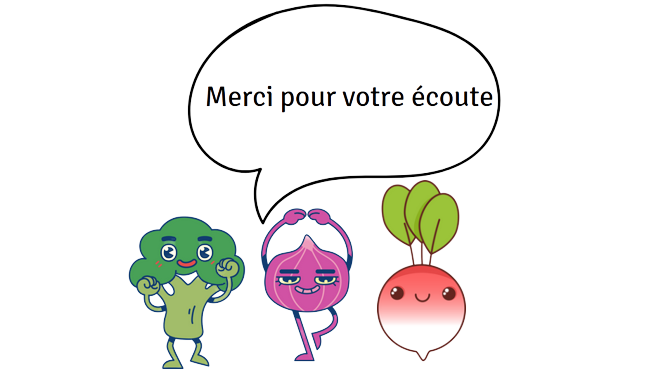 Sources
Fruit Logistica 2024 : la France change de hall, 2023. [en ligne]. [Consulté le 18 décembre 2023]. Disponible à l’adresse : https://www.freshplaza.fr/article/9586086/fruit-logistica-2024-la-france-change-de-hall/
« C’est la guerre des prix pour les mangues péruviennes », 2023. [en ligne]. [Consulté le 18 décembre 2023]. Disponible à l’adresse : https://www.freshplaza.fr/article/9585839/c-est-la-guerre-des-prix-pour-les-mangues-peruviennes/
Tri à la source des biodéchets : comment va-t-il se mettre en place à partir du 1er janvier 2024, [sans date]. [en ligne]. [Consulté le 18 décembre 2023]. Disponible à l’adresse : https://www.service-public.fr/particuliers/actualites/A16963
CONCOURS DE RÉFÉRENCE DANS LES FILIÈRES DES PRODUCTIONS VÉGÉTALES, [sans date]. [en ligne]. [Consulté le 18 décembre 2023]. Disponible à l’adresse : https://www.sival-innovation.com/pommaquality/
Marché mondial: la tomate, [08/12/2023]. [en ligne]. [Consulté le 18 décembre 2023]. Disponible à l’adresse : https://www.freshplaza.fr/article/9583907/marche-mondial-la-tomate/
PAYS DE LA LOIRE. LE "CIDRE À LA FRANÇAISE", MENACÉ PAR UN PROJET EUROPÉEN, FAIT FACE AUSSI À LA PROBLÉMATIQUE DE L'EAU, [14/12/2023]. [en ligne]. [Consulté le 18 décembre 2023]. Disponible à l’adresse : https://www.oxygeneradio.com/pays-de-la-loire-le-cidre-a-la-francaise-menace-par-un-projet-europeen-fait-face-aussi-a-la-problematique-de-l-eau